ПОЛУЧЕНИЕ
АКСОНОМЕ-
ТРИЧЕСКИХ 
ПРОЕКЦИЙ
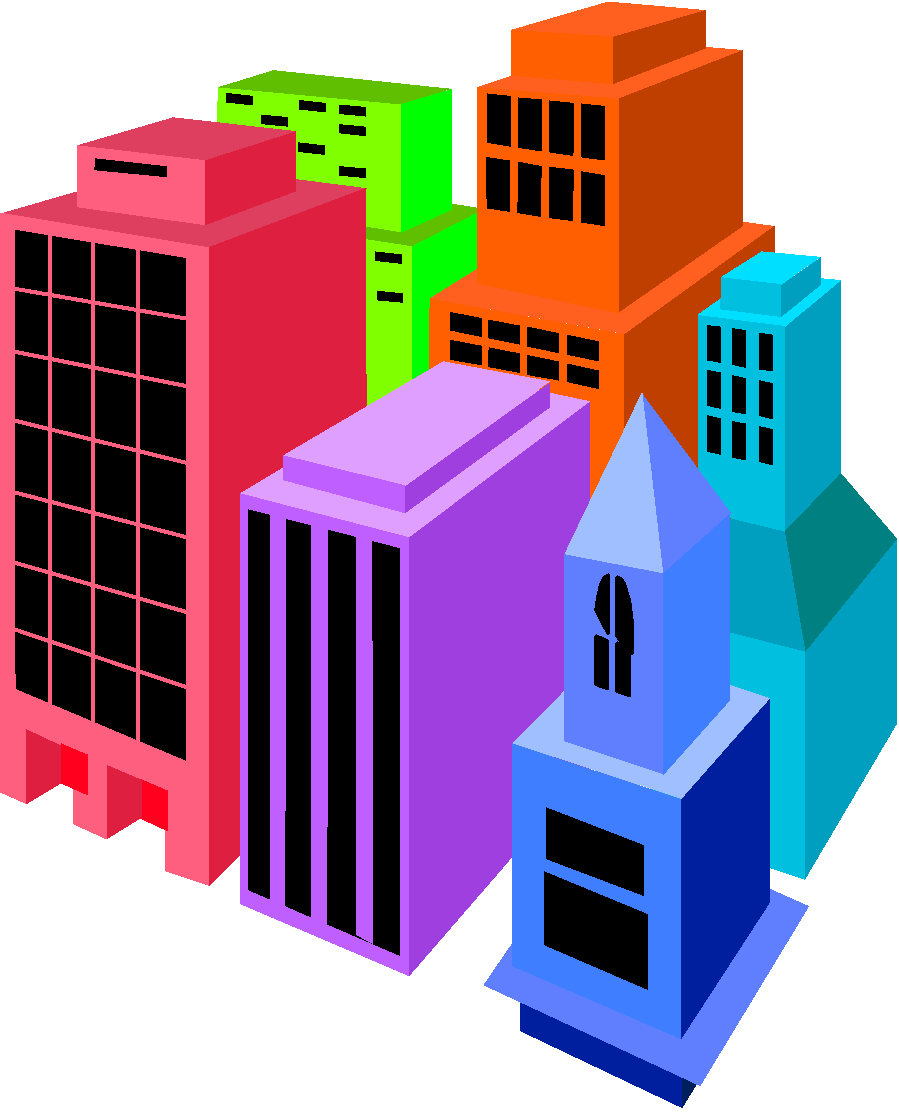 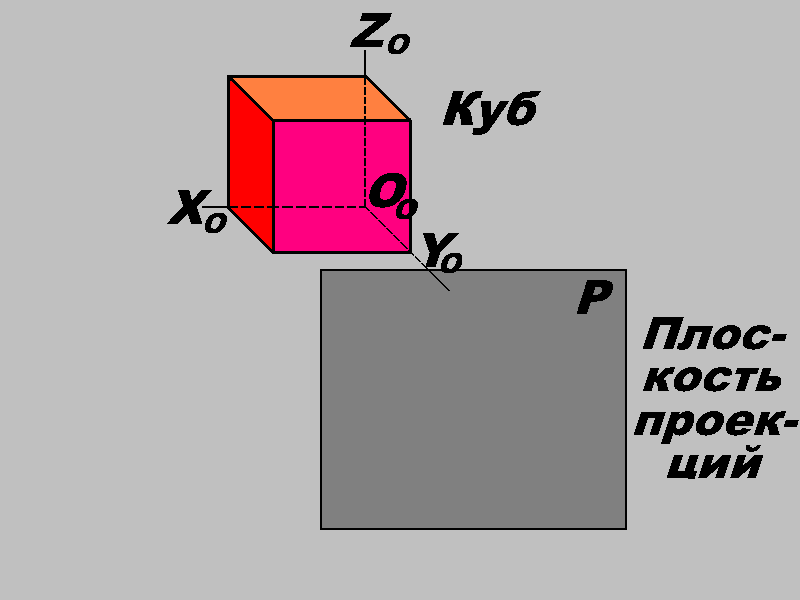 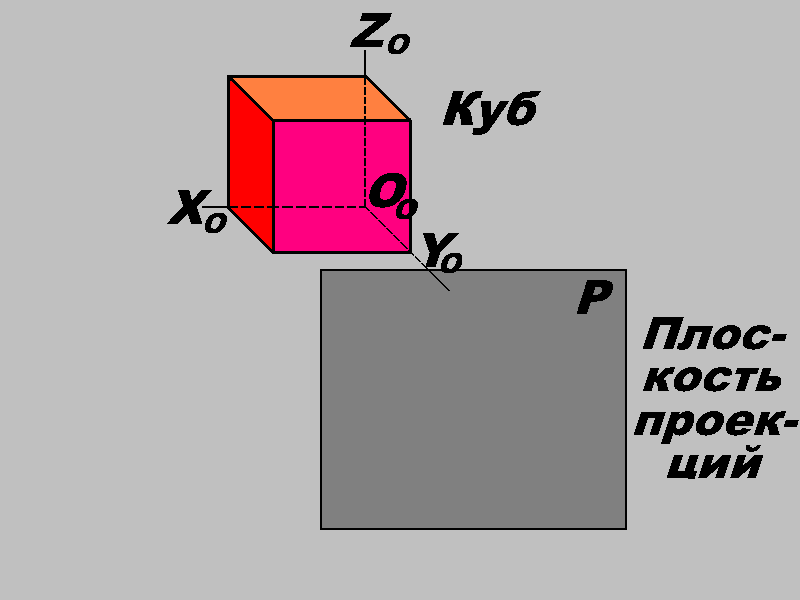 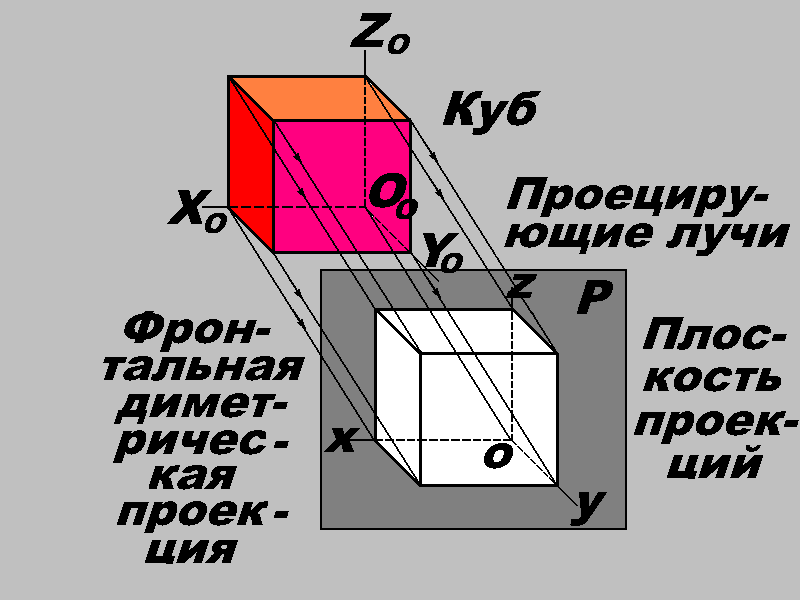 ПОСТРОЕНИЕ
изометрической проекции
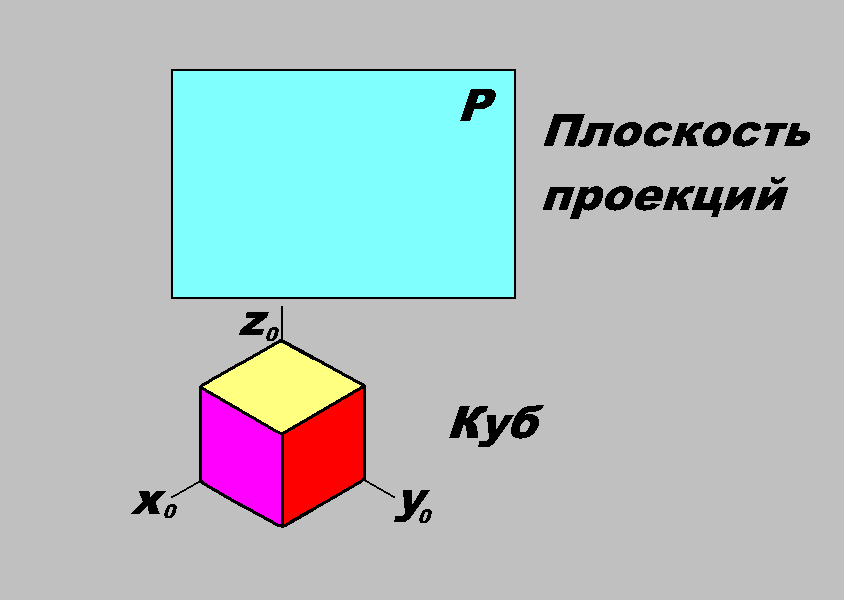 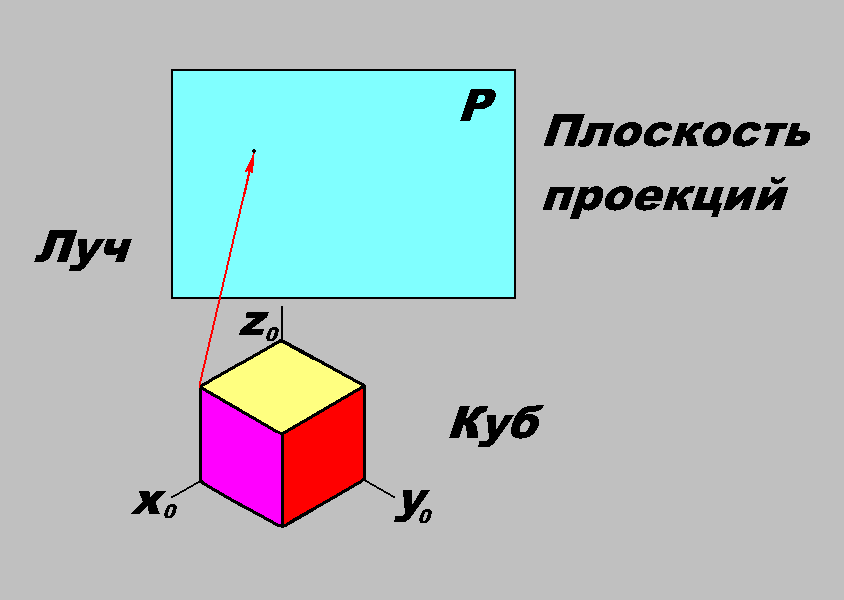 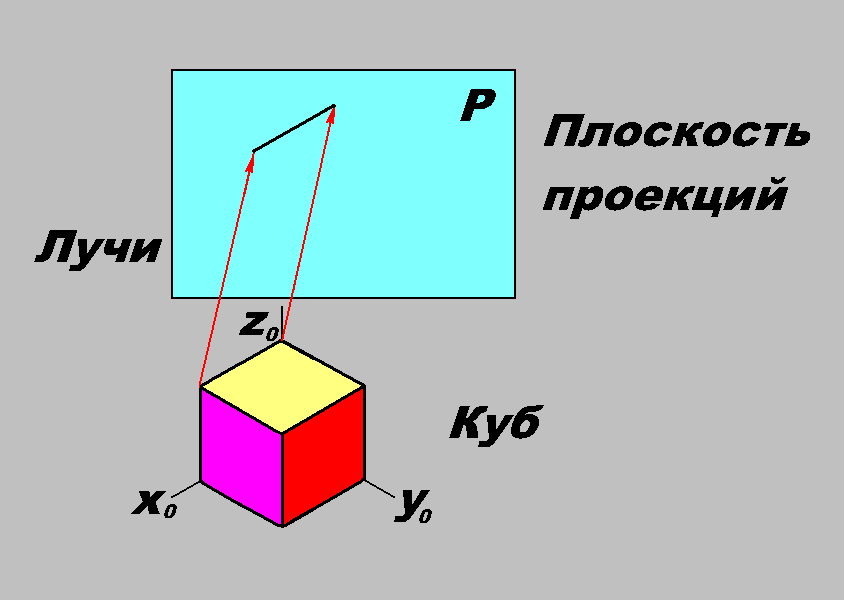 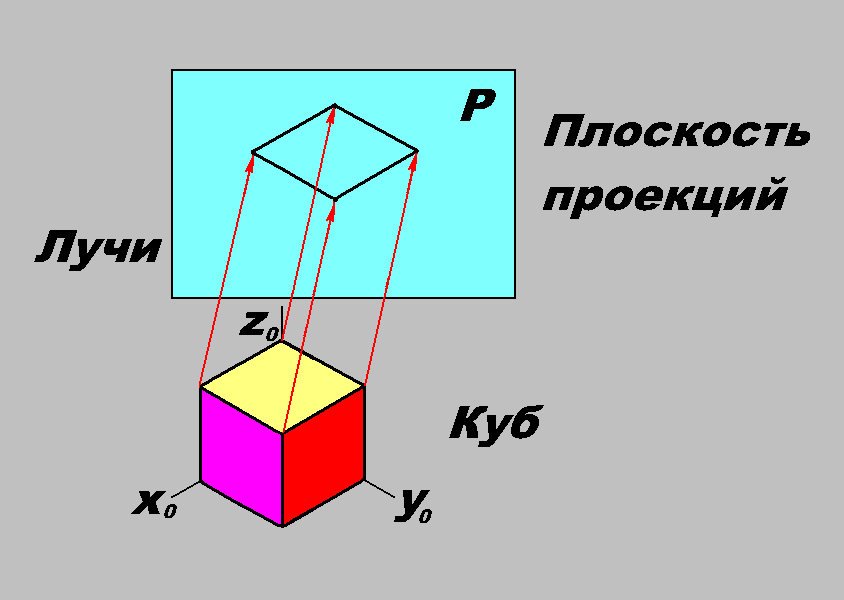 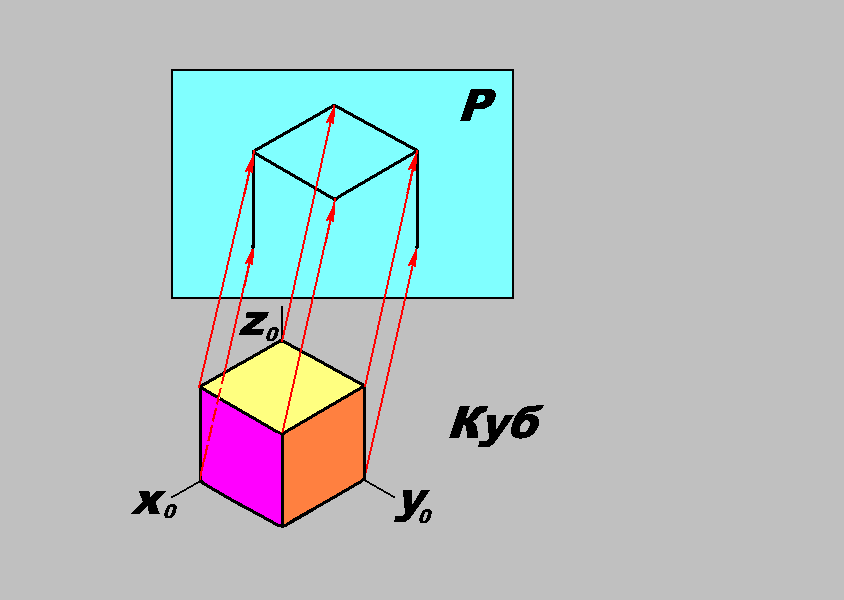 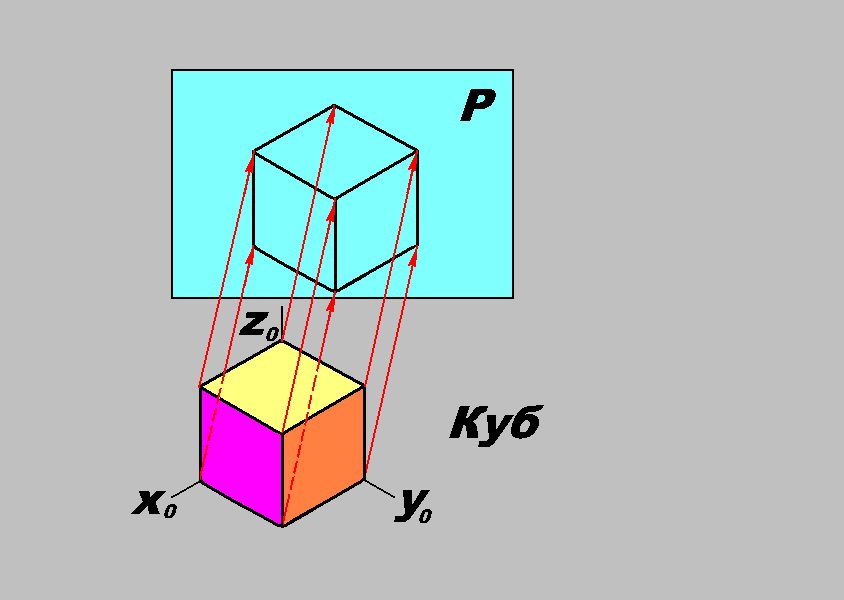 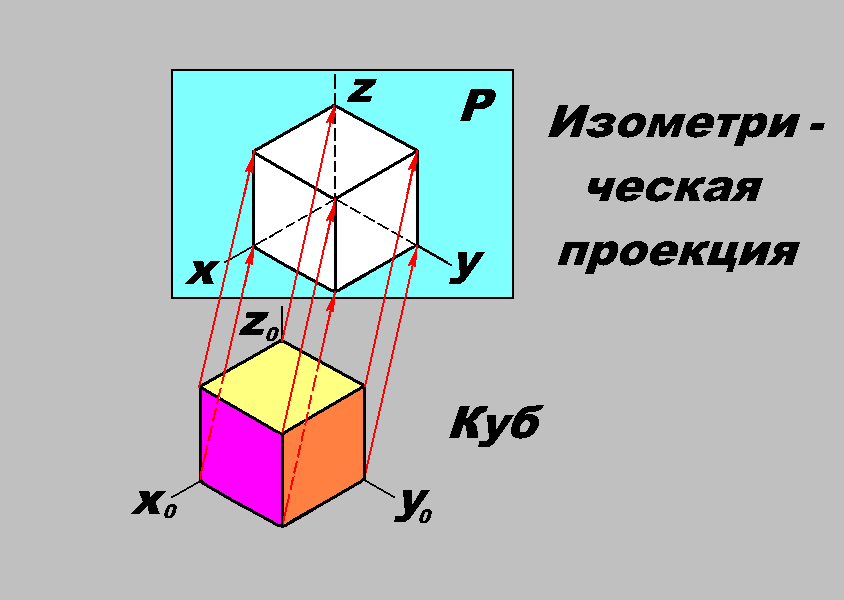 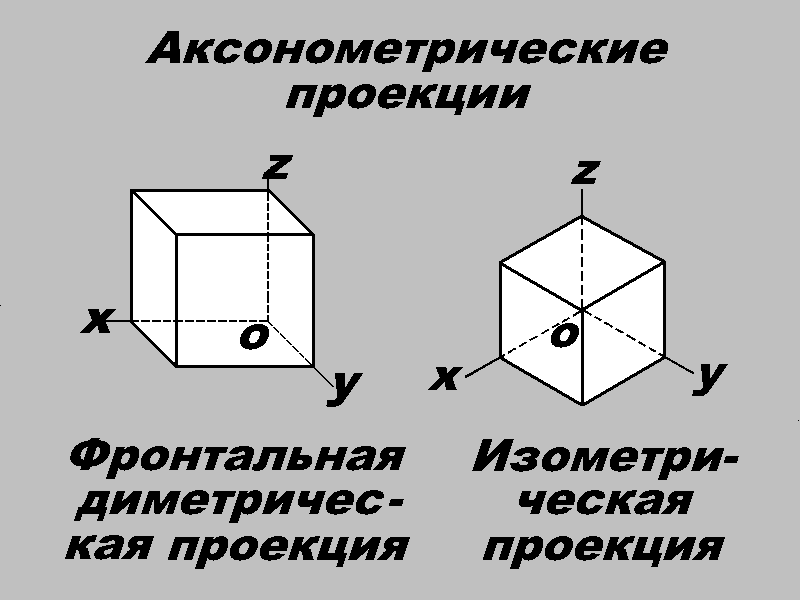 Название «диметрия»
по-гречески означает
«двойное измерение»
Название «изометрия»
по-гречески означает
«равные измерения»
ПОСТРОЕНИЕ
АКСОНОМЕТРИЧЕС-
КИХ ПРОЕКЦИЙ
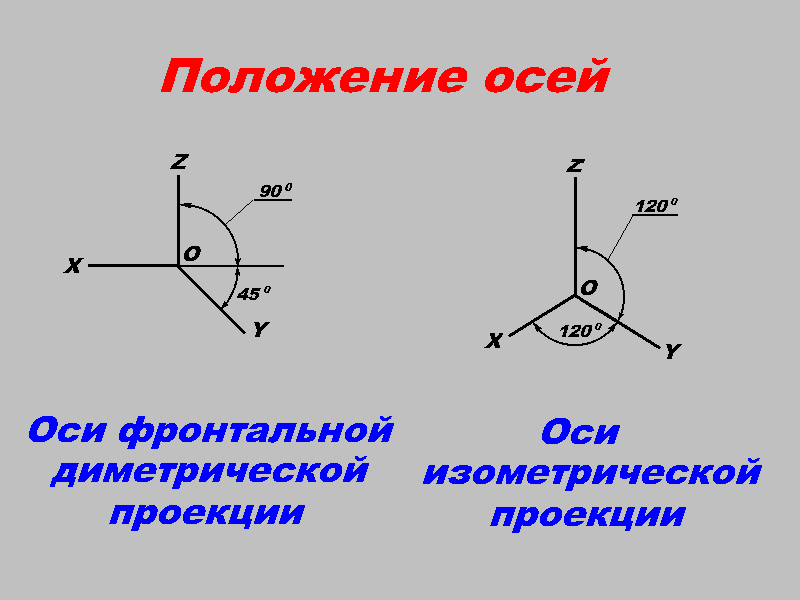 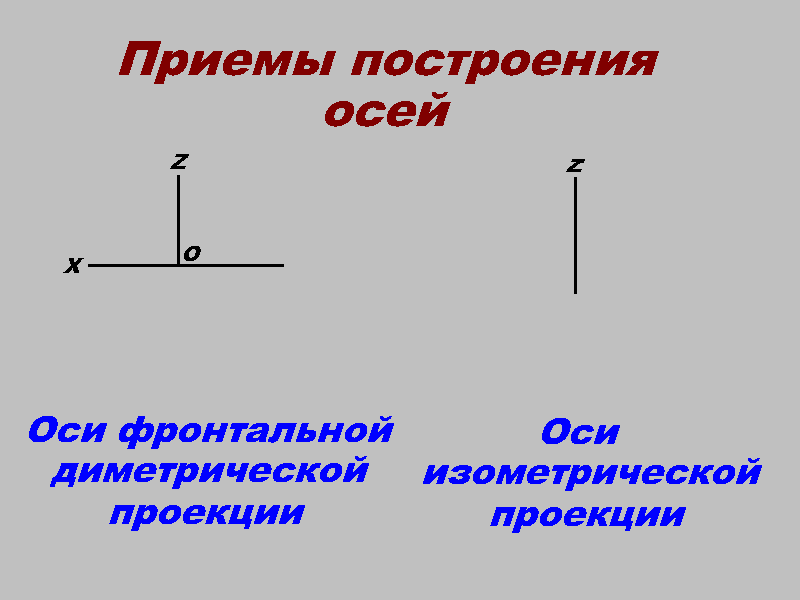 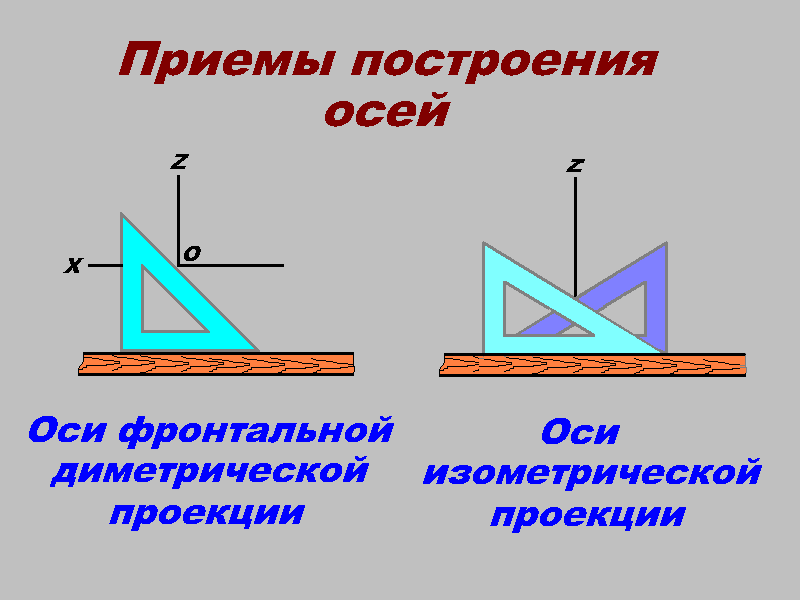 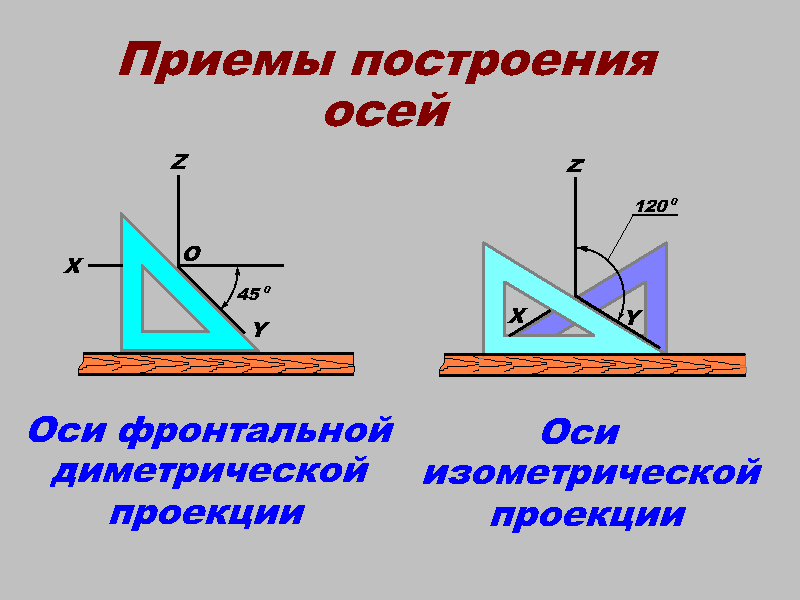 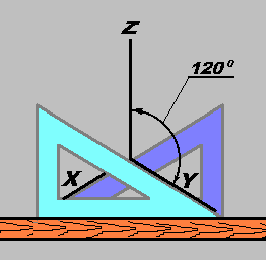 АКСОНОМЕТРИ-
ЧЕСКИЕ ПРОЕКЦИИ
ПЛОСКИХ ФИГУР
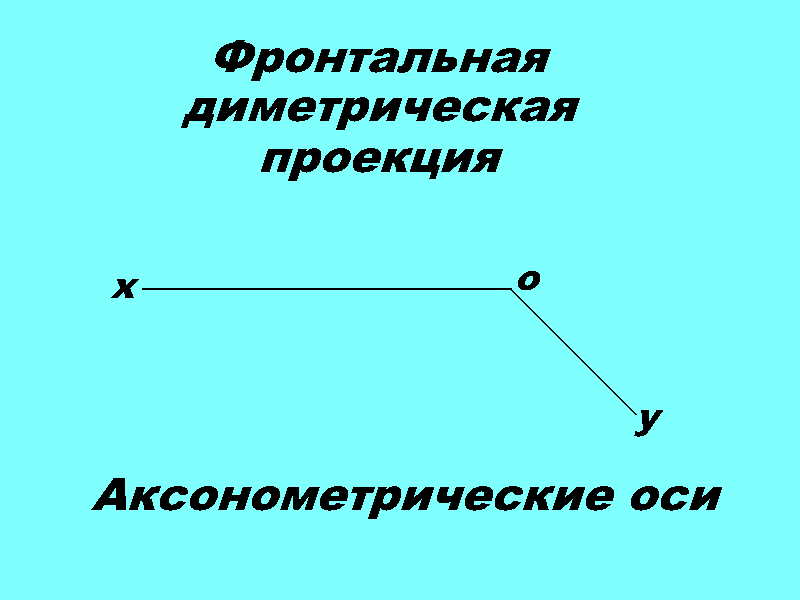 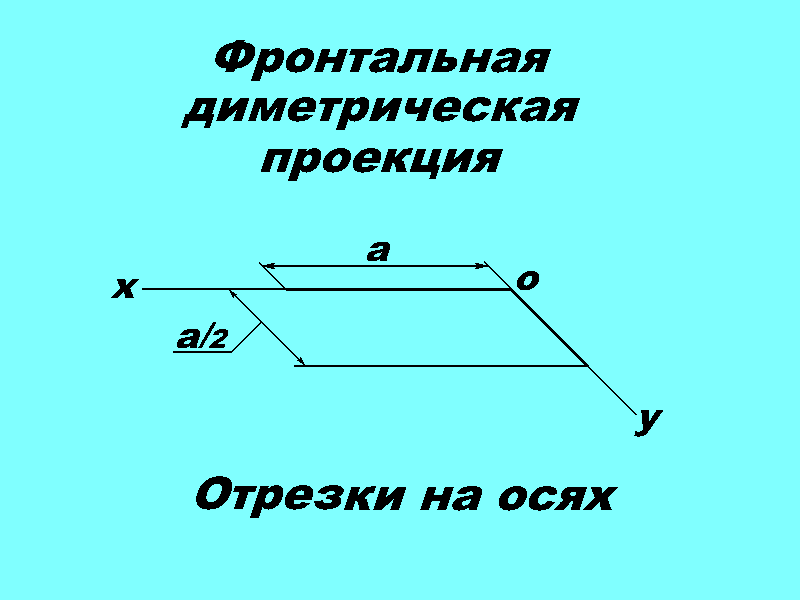 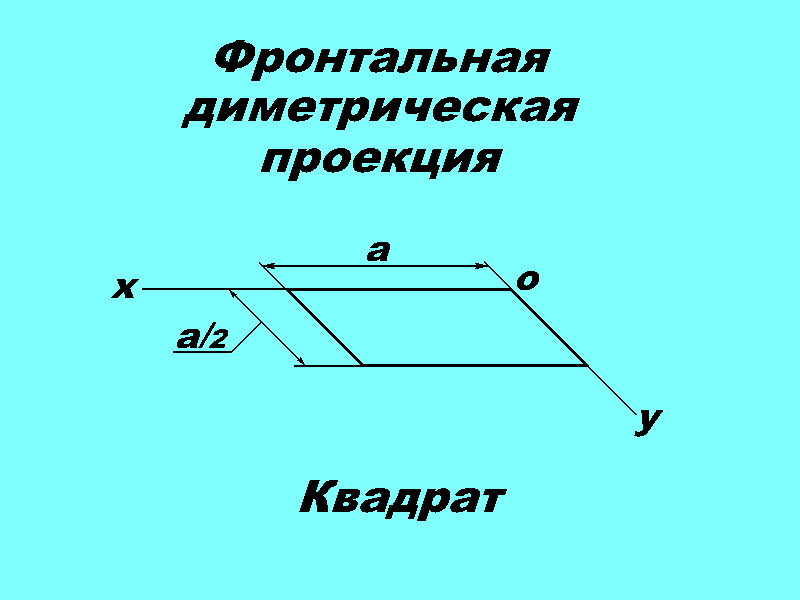 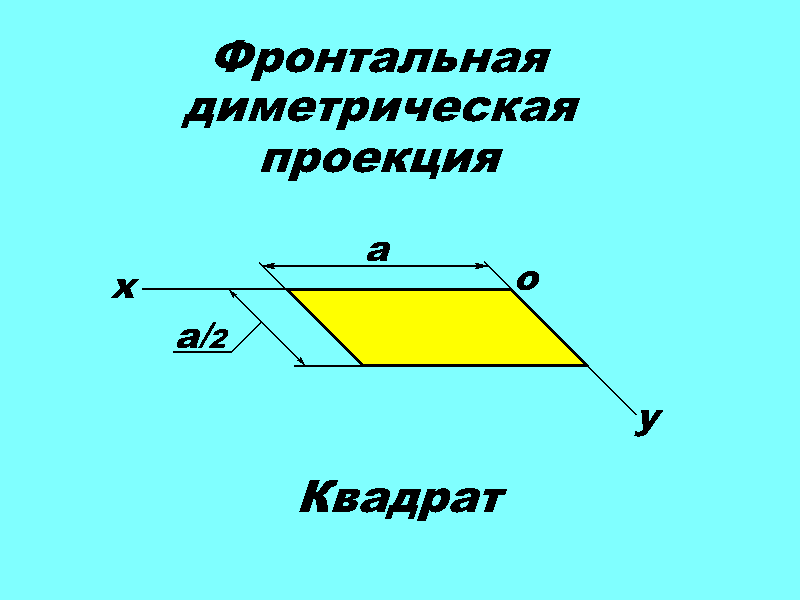 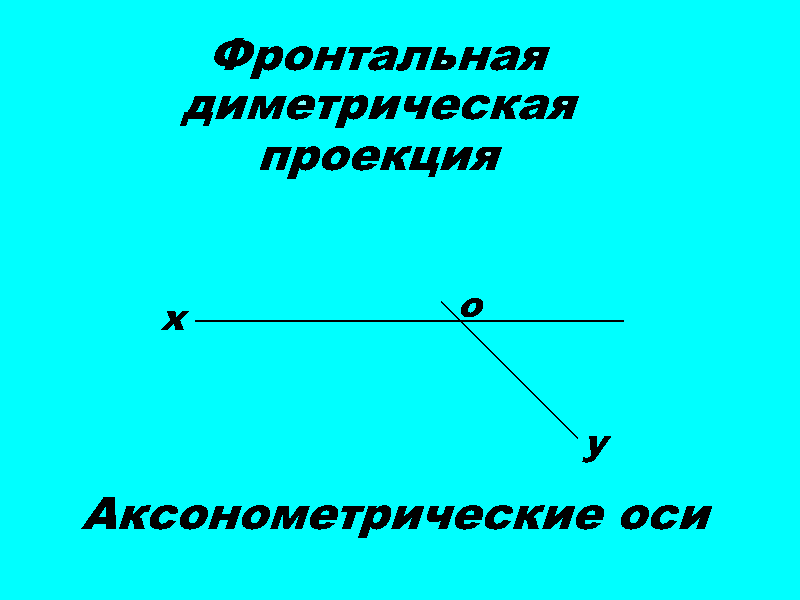 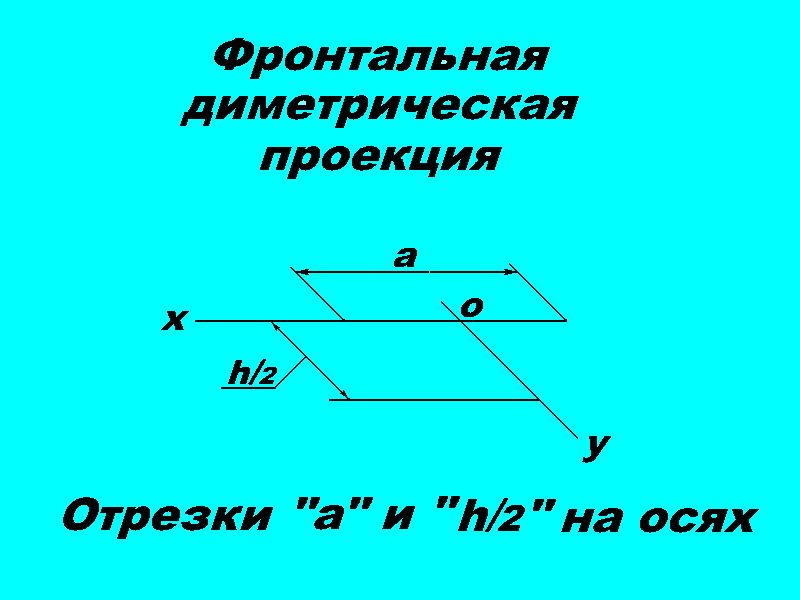 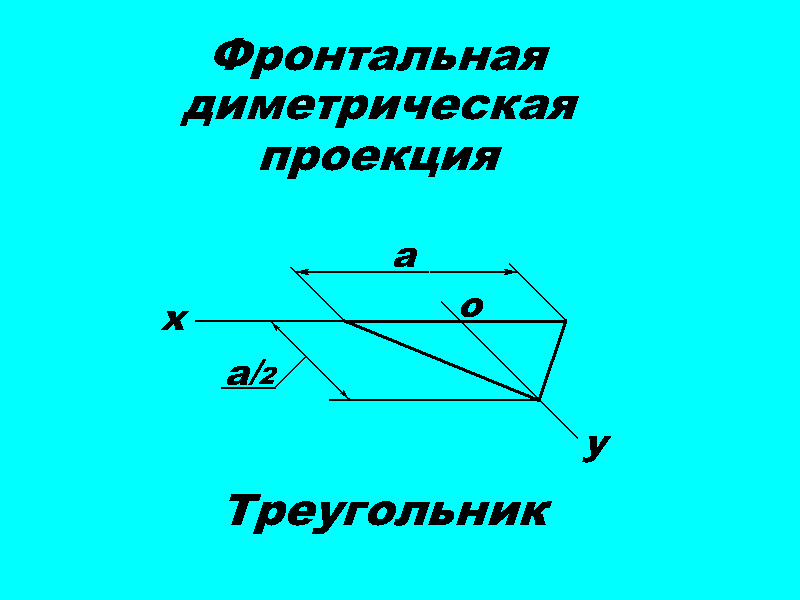 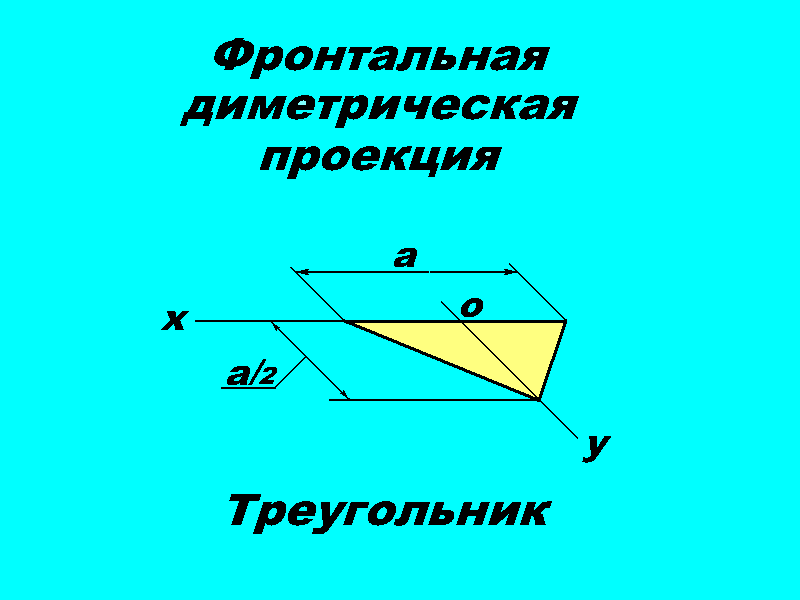 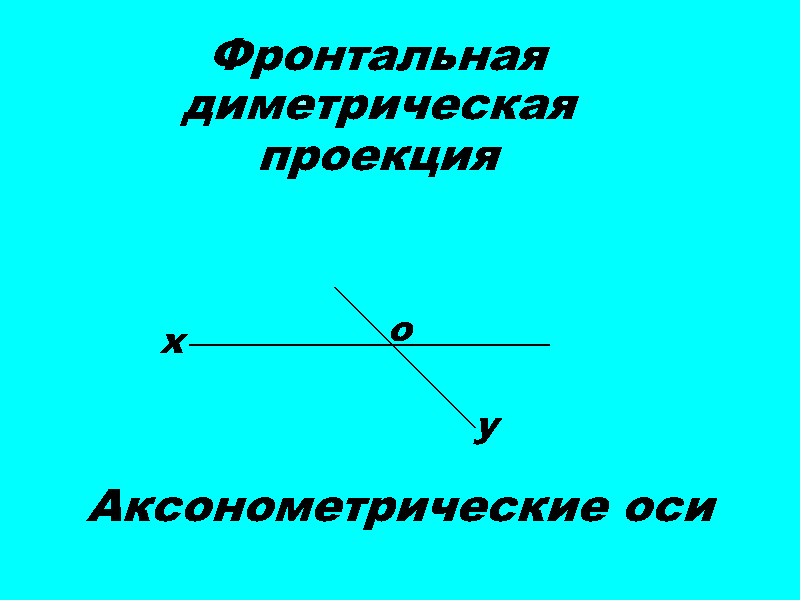 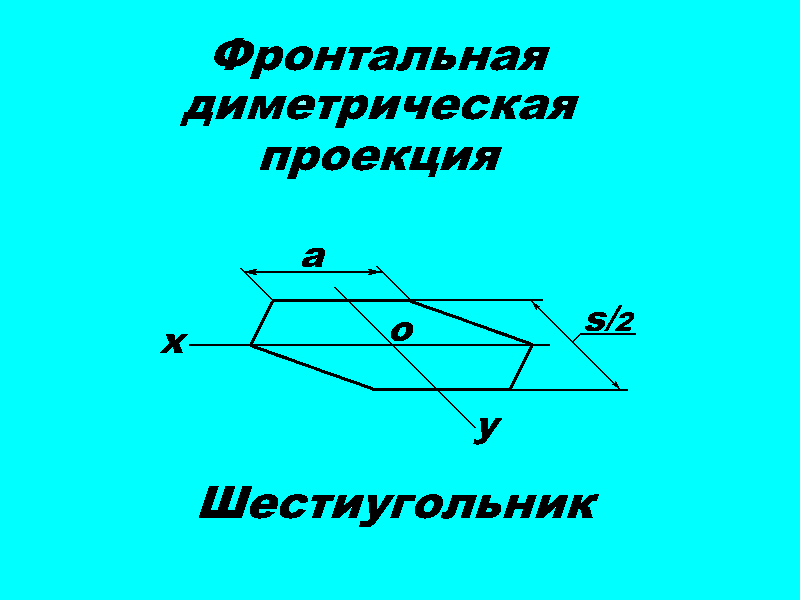 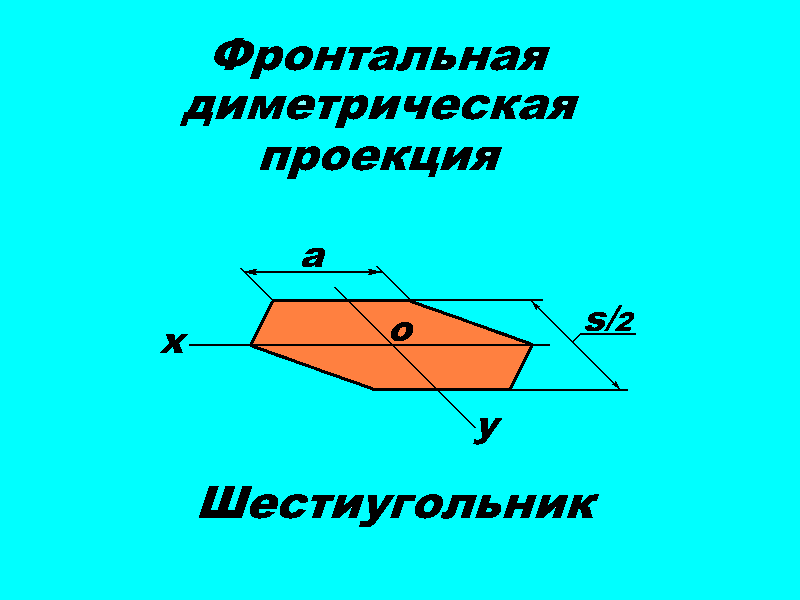 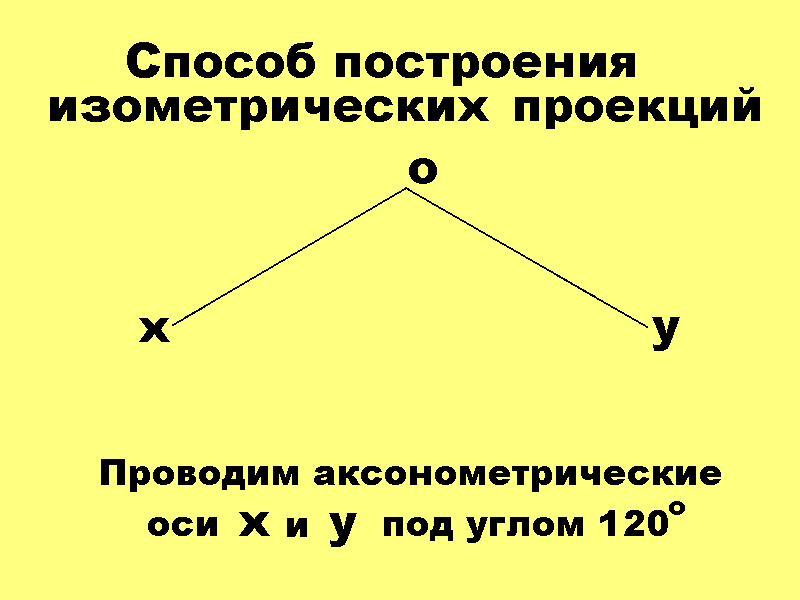 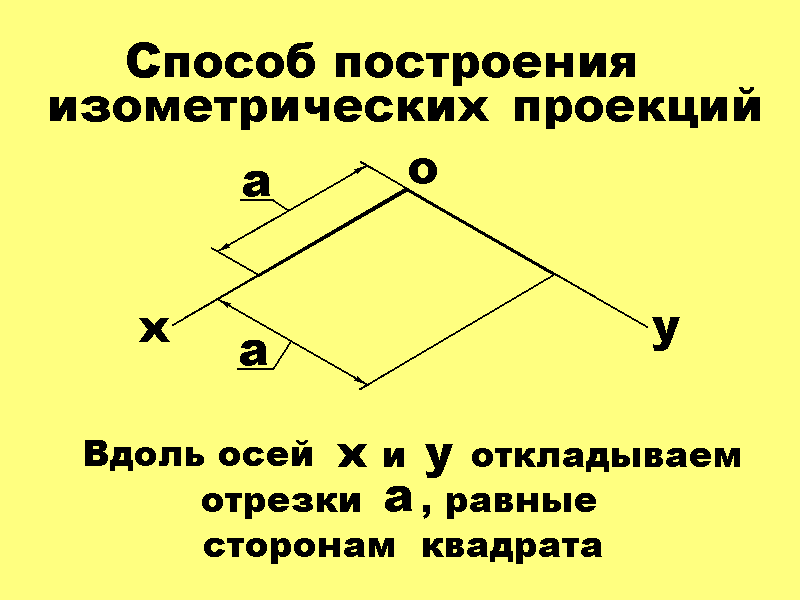 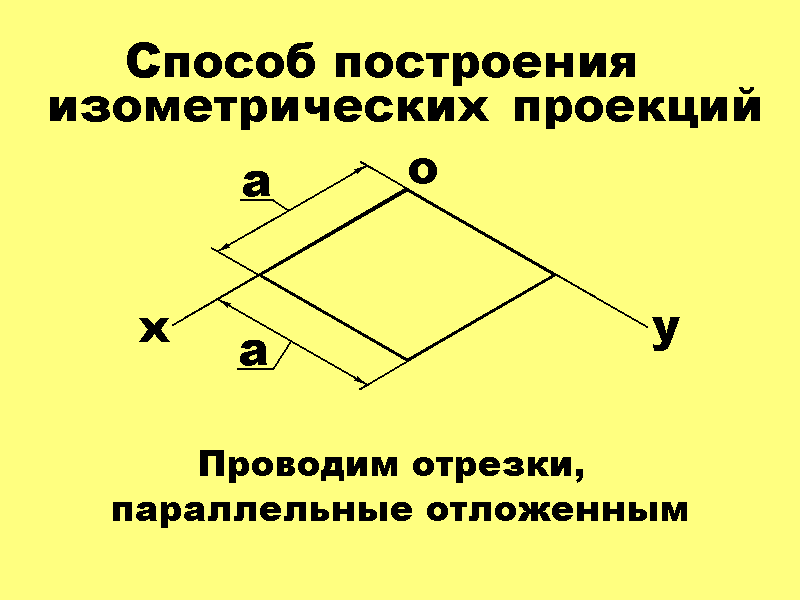 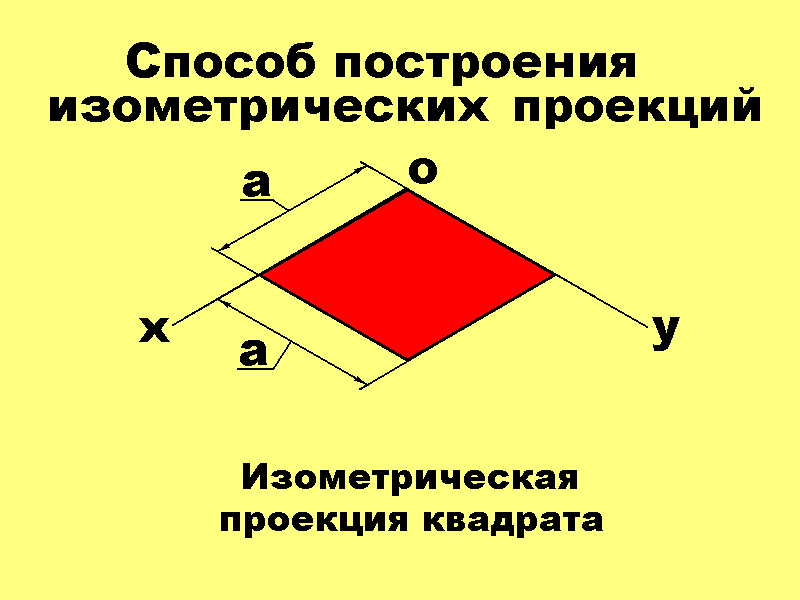 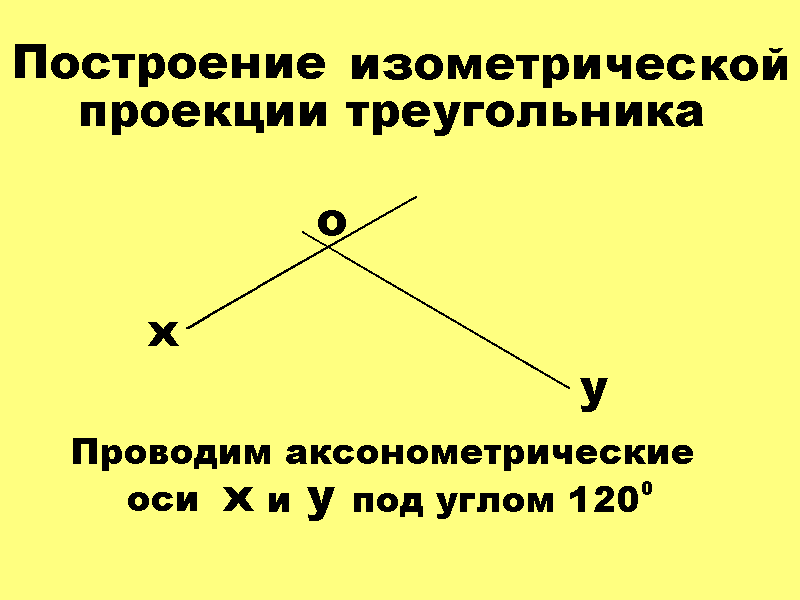 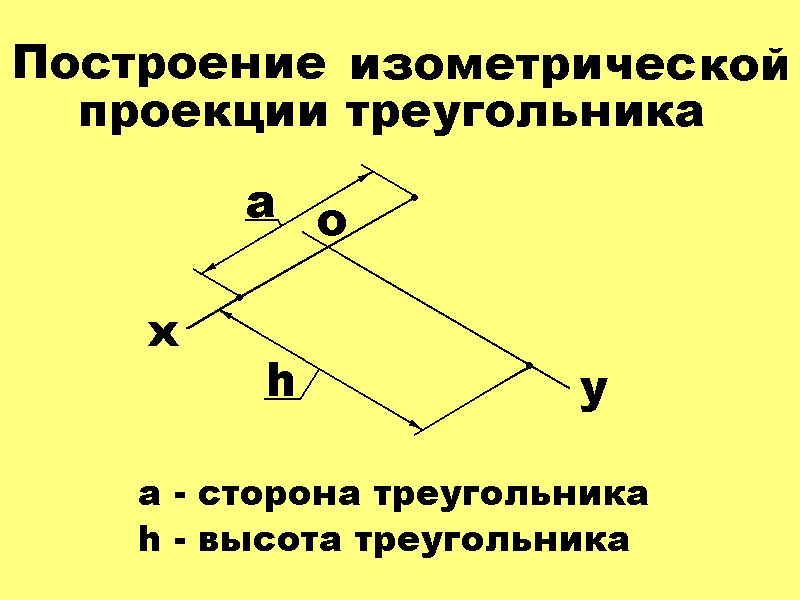 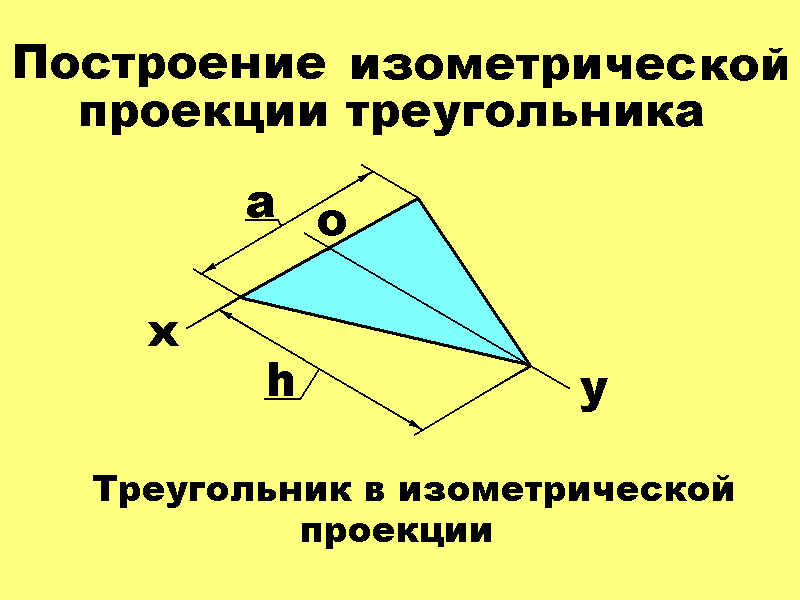 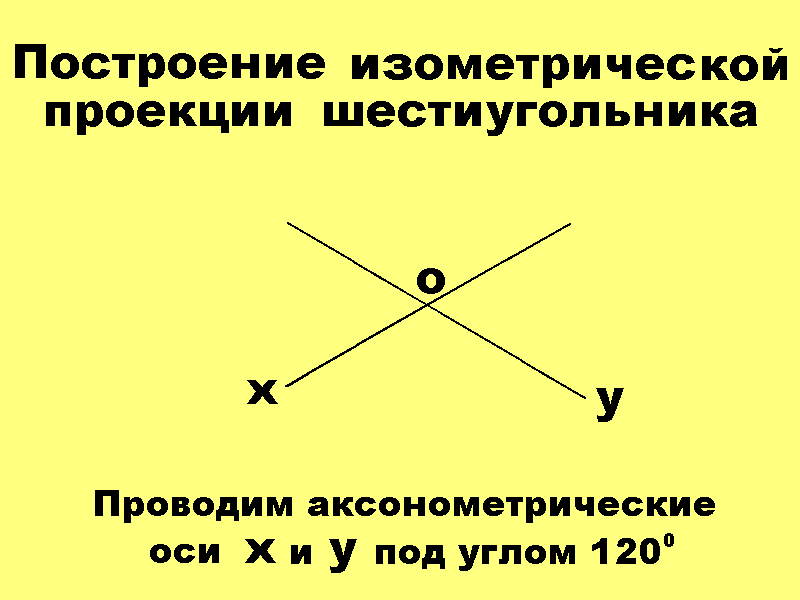 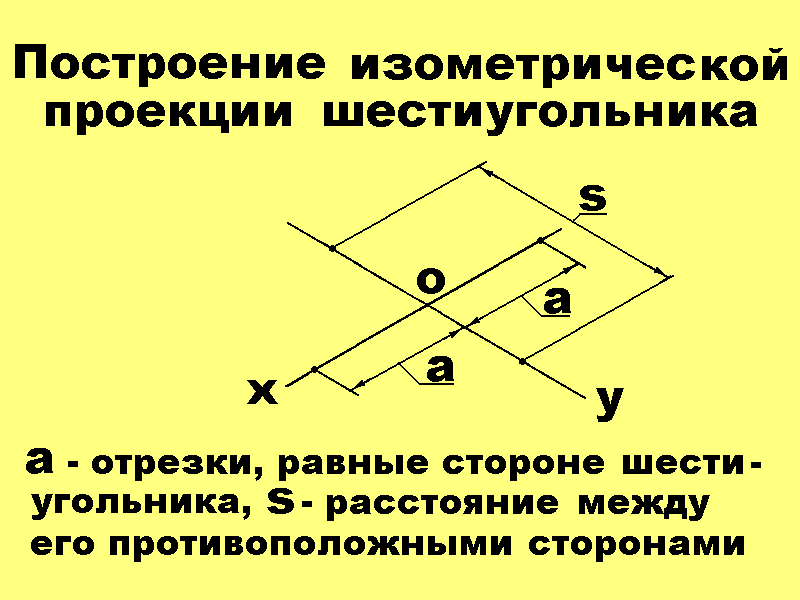 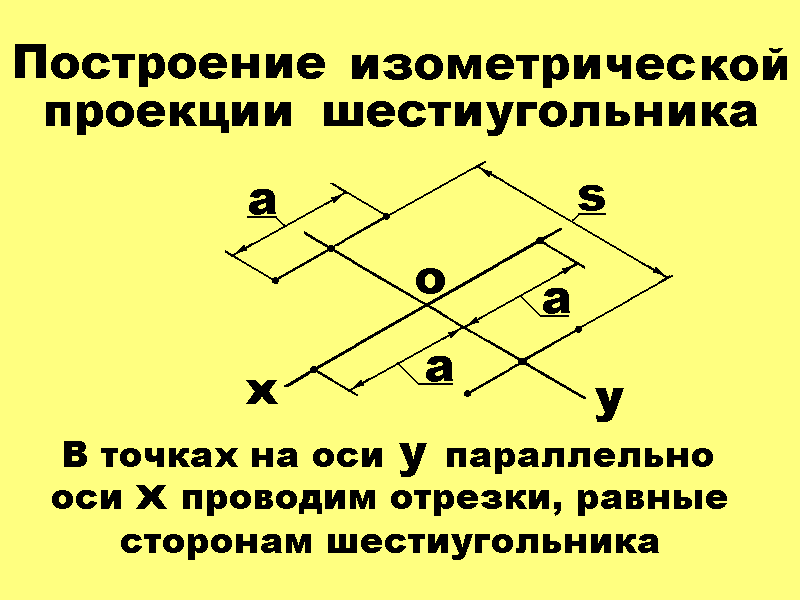 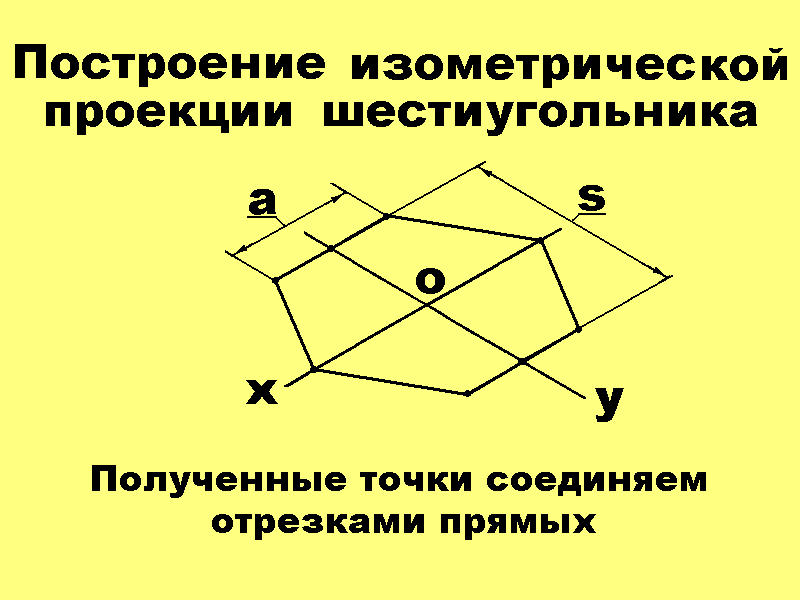 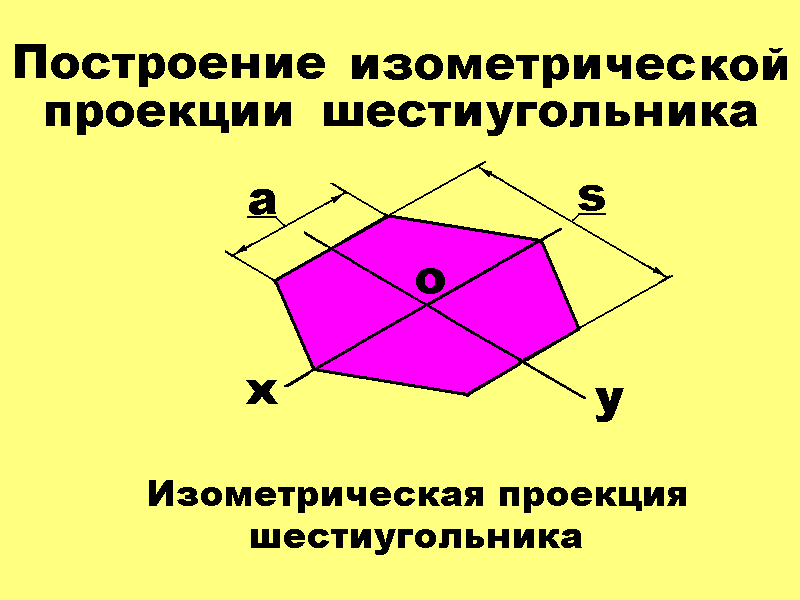